UMA PRIMEIRA INTRODUÇÃO À ARQUIVOLOGIA
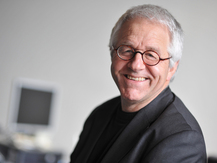 Theo Thomassem
Departamento de Documentação 
Escola de Artes de Amsterdam
Introdução à Organização de Arquivos
Dra. Cibele A. C. Marques dos Santos
Esp. Marcos Ulisses Cavalheiro
O que são arquivos?
“Eu tenho um problema: é o seguinte: quanto tempo duram as coisas? Se eu deixar uma folha de papel num quarto fechado ela atinge a eternidade?” (Clarice Lispector)
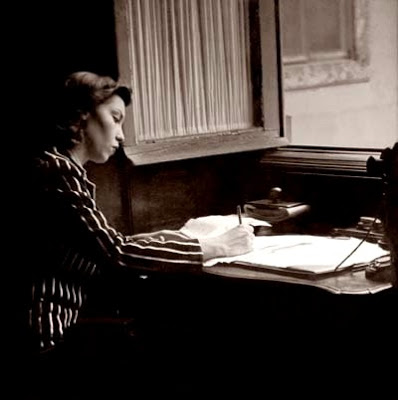 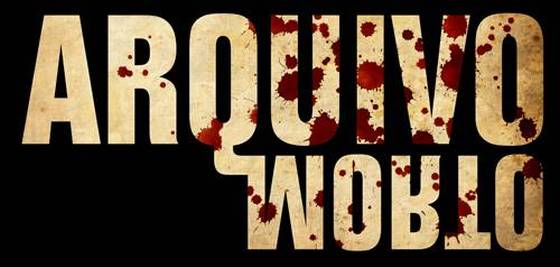 Conceito central da Arquivologia: O ARQUIVO;
Coleções de arquivo x coleções de biblioteca/museu;  a questão do tratamento documental. 
Arquivos são compostos por informação vinculada a processos, isto é, informação gerada e estruturada por processos de trabalho.
Sistemas de arquivos: visam estabelecer, manter e explorar a ligação entre esses processos e a informação que geram, otimizando os potenciais informacionais decorrentes de suas relações.
1. Documento arquivístico
Documento: Menor unidade de informação registrada com significado próprio.
Nem toda informação recuperada sob forma documental é um documento arquivístico. Por quê?
Documentos de arquivo estão inseridos em processos.
Processos de trabalho: cadeia de atividades e funções coerentes cabíveis a uma pessoa física ou jurídica (agente produtor/proveniência).
Em suma: Natural,orgânico, único, autêntico, probatório e/ou testemunhal (Duranti, 1996).
2. Funções dos arquivos
Informação registrada: questões tempo-espaciais. 
Os arquivos funcionam como memória dos produtores e da sociedade de forma geral.
Servem, em primeira instância, para apoiar a administração, gestão de ações, transações, processos, tomada de decisões etc. (valor primário).
Documentação (prática) para a posteridade, herança cultural, função testemunhal, memória, identidade, pesquisa histórica (valor secundário).
3. Formas dos documentos
Estrutura interna dos documentos de arquivo: relações entre os elementos que os constituem; quanto melhor a forma refletir suas funções, melhor ele pode servir como evidência/prova.
Forma física: formato, paginação, suporte, escrita (elementos extrínsecos). 
Forma intelectual: maneira pela qual a informação registrada foi estruturada (elementos intrínsecos).
Tradição documental: rascunho, minuta, original, cópia...
Autenticidade: garantir a confiabilidade da informação (selos, timbres, carimbos, assinaturas etc.).
4. A estrutura do arquivo
Estrutura externa do arquivo: relações entre os documentos. O arquivo tem a função de documentar processos de trabalho; idealmente, a estrutura lógica e funcional do arquivo deve representar a estrutura dos processos de trabalho. 
Quanto mais a estrutura do arquivo representa suas funções, melhor e mais rápida a recuperação da informação. 
A ordem/estrutura física e o armazenamento: recuperação eficaz e efetiva, e preservação física. 
A estrutura lógica: reflexo das relações funcionais entre os documentos. 
A estrutura física e lógica podem ser a mesma (ex. produção artística). 
Representação das relações estruturais e lógicas para o acesso: metadados (informação sobre informação): instrumentos de pesquisa.
5. O contexto arquivístico
Forma, estrutura e contexto: instrumentos analíticos da Arquivologia. 
Contexto arquivístico: fatores ambientais (orgânicos) que determinam como documentos são gerados, estruturados, administrados e interpretados.
Os instrumentos podem ser diferenciados em contextos de proveniência, contextos administrativos e contextos de uso, em razão de contextos sócio-político, cultural, econômico etc. 
 Contexto de proveniência: contexto de produção dos documentos  contexto organizacional (estrutura), contexto funcional (missão, funções, objetivos etc.) e contexto de procedimentos administrativos (definição de processos).
6. Funções e sistemas de arquivo
A diferenciação de tarefas em uma organização é, por si só, a razão para a espontânea criação e estruturação da informação. 
A mesma informação é usada em vários processos de trabalho, ou seja, a informação gerada para uma finalidade pode ser usada, mais tarde, para outra. 
Cada sistema de arquivamento é a simplificação de uma realidade complexa (devem ser o menos ambíguo possível). 
A escolha de um sistema  é determinada pela complexidade e natureza da organização e seus processos de trabalho, estabilidade, TI disponível, cultura da entidade etc.: produtos da burocracia moderna. 
O papel do arquivista: gestão documental.
7. Processos de trabalho, processos de informação e acessibilidade
A informação que está ligada a processos de trabalho tem, necessariamente, um caráter processual ela mesma: sendo assinado, um texto de rascunho se torna um original autêntico. 
Arquivos são arrumados e rearrumados enquanto são trabalhados: a reorganização, do ponto de vista externo, pode facilmente degradá-lo, transformando-o em uma coleção artificial de documentos (arquivos são coleções naturais de documentos). 
Missões, funções e processos de trabalho podem mudar (e realmente mudam); a estrutura lógica formalizada no sistema de arquivo precisa ser alterada para refletir essas mudanças.
8. Arquivologia
A Arquivologia é uma ciência diferente de outras ciências por seus objetos, seus objetivos e suas metodologias (THOMASSEM, 2006, p. 13). 
Disciplina que rege a gestão da informação orgânica (arquivos) e pode assumir três formas: 1) uma unicamente administrativa (records management), cuja principal preocupação é ter em conta o valor primário do documento; 2) uma forma tradicional, que põe a tônica unicamente no valor secundário do documento; 3) uma forma integrada englobante, que tem como objetivo ocupar-se simultaneamente com o valor primário e secundário do documento (ROUSSEAU;  COUTURE, 1998, p. 284)
Disciplina que estuda as funções do arquivo e os princípios e métodos a serem observados na produção, organização, guarda e utilização dos arquivos (BRASIL, 2005, p. 37). 
A Arquivologia melhora nosso entendimento dos aspectos documentais da interação humana, ajuda os documentos a desempenhar seu papel nesta interação, traz, avalia e ajuda a manter a ligação entre documentos e processos de trabalho, fornecendo as bases para o estabelecimento dos requisitos funcionais para sistemas de conservação, manutenção e  uso de arquivos e documentos, além da fundamentação para uma política de avaliação, controle e recuperação de documentos eficiente e efetiva (THOMASSEM, 2006, p. 14).
9. Principais conceitos da metodologia de arquivo
A qualidade da informação relacionada a processos depende da qualidade e da estabilidade dos vínculos entre a informação e os seus processos geradores (proveniência e contexto de produção). 
Para evitar perda e falsificação de informação, tem que se manter a relação entre informação, de um lado, e forma, estrutura e contexto , do outro lado. 
Ao nível do documento: respeito pela forma.
Ao nível do arquivo: respeito pela estrutura e contexto.
Metodologia arquivística: ajuda a analisar os contextos sócio-econômico, cultural e político da criação, manutenção, usos de documentos; por isso, incorpora métodos de pesquisa de outros domínios (natureza interdisciplinar da Arquivologia).
10. Aplicação da metodologia arquivística: abordagens indutiva e dedutiva
Metodologia arquivística: aplicação por eixos estruturais e/ou funcionais. 
Toma-se o contexto de proveniência como partida de análise. Primeiro são analisadas a missão, funções e tarefas do produtor, os agentes e seus mandatos são mapeados e o sistema de arquivos é criado/reconstruído (abordagem analítico-funcional).
O método descritivo clássico e o método analítico funcional são abordagens opostas, mas não antagônicas. 
Método indutivo (de baixo para cima). 
Método dedutivo (de cima para baixo).
11. Pesquisa arquivística
Pesquisa sobre relações: relações entre informação, documento de arquivo e contextos, relações entre pessoas, comunidades e sociedades. 
Arquivologia: ciência interpretativa, focada na interpretação das relações/contextos. 
Documentos e arquivos não são substitutos do mundo real, mas são representações estabelecidas do que pessoas, comunidades e a sociedade acham importante lembrar e fazer lembrar. 
A pesquisa arquivística não é apenas sobre como as memórias são registradas, mantidas e comunicadas, mas também, e talvez muito mais, sobre como a memória é criada, manipulada e apagada.
Referências
ARQUIVO NACIONAL (Brasil). Dicionário Brasileiro de Terminologia Arquivística. Rio de Janeiro: Arquivo Nacional, 2005. 
DURANTI, L. Diplomatica: nuevos usos para una antigua ciencia. Trad. VAZQUEZ, Manuel de. Carmona: Asociación de Archiveros de Andalucía, 1996. 
ROUSSEAU, J; COUTURE, C. Os Fundamentos da Disciplina Arquivística. Lisboa: Dom Quixote, 1998. 
THOMASSEM, Theo. Uma primeira introdução à Arquivologia. Arq. & Adm., Rio de Janeiro, v. 5, n. 1, jan./jul. 2006.
OBRIGADO PELA ATENÇÃO!marcos.cavalheiro@usp.br
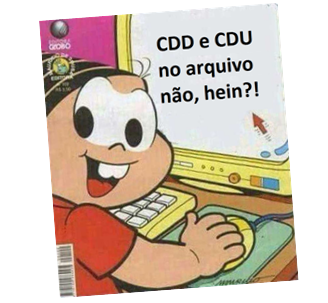